TYPES OF CURRICULUM
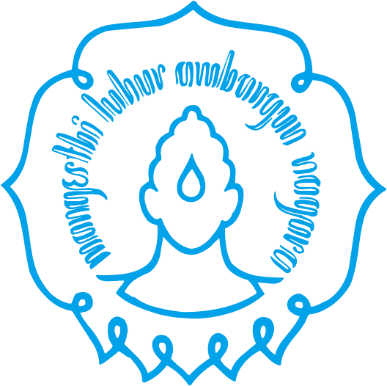 Manajemen Kelas
Pertemuan 2
TYPES OF CURRICULUM
Membahas berbagai jenis kurikulum dari berbagai sudut pandang.
TOC by James McKernan
Membahas jenis kurikulum menurut James MCKernan
CONTENTS
TOC by Allan A Glatthorn
Membahas jenis kurikulum menurut Allan A Glatthorn.
ANALISIS 
KURIKULUM INDONESIA
Menganalisis perkembangan kurikulum di Indonesia.
Let’s Begin Now
EVERYTHING STARTS FROM THE QUESTION.
CURRICULUM ?
TYPES OF CURRICULUM
Membahas berbagai jenis kurikulum dari berbagai sudut pandang.
PLANNED
UNPLANNED
Pola
Perencanaan
CORE CURRICULUM
HIDDEN CURRICULUM
Isi
OPEN CURRICULUM
CLOSE CURRICULUM
GUIDE CURRICULUM
Guru Sebagai Pengembang
Types of Curriculum | PART
1
TYPES OF CURRICULUM
Membahas berbagai jenis kurikulum dari berbagai sudut pandang.
Subject centered curriculum
Leaner centered design
Problem centered design
Pola Desain
Organisasi Kurikulum
Separated subject curriculum
Correlated curriculum
Integrated curriculum
etcetera
ETC
Types of Curriculum | PART
2
James McKernan
TYPES OF CURRICULUM
Formal curriculum
 Informal curriculum
 Actual curriculum
 Hidden curriculum
Types of Curriculum | James McKernan
Allan A. Glatthorn
TYPES OF CURRICULUM
Recommended  .curriculum
 Written curriculum
 Tested curriculum
 Learned curriculum
Types of Curriculum | Allan A. Glatthorn
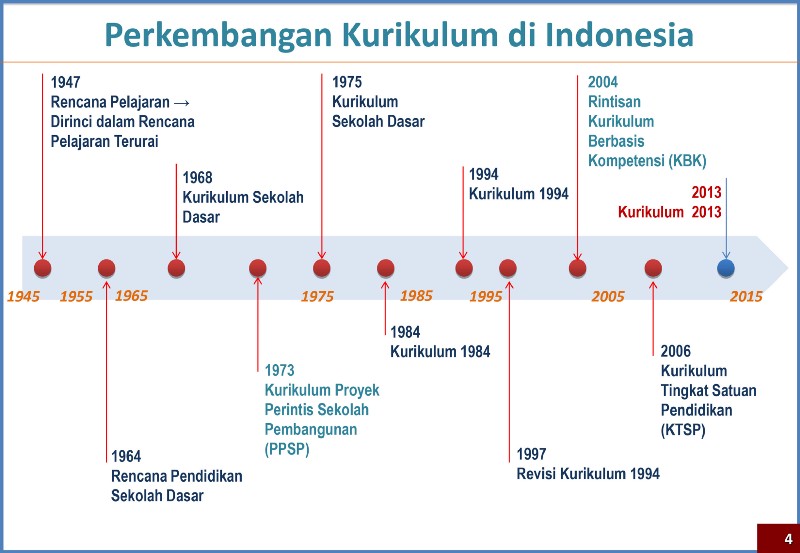 ANALYSIS
KURIKULUM DI INDONESIA
1947
KURIKULUM
RENTJANA PELAJARAN
LEEPER PLAN
DILAKSANAKAN 1950
PANCASILA
BESIFAT POLITIS
ORIENTASI KEPENTINGAN NASIONAL
1952
RENTJANA PELAJARAN TERURAI 1952
PELAJARAN DIHUBUNGKAN DENGAN KEHIDUPAN SEHARI-HARI
1964
RENTJANA PENDIDIKAN 1964
PANCAWARDHANA: MORAL, KECERDASAN, EMOSIONAL, KETERAMPILAN, DAN JASMANI.
1968
PANCASILA SEUTUHNYA
BAHASA INDONESIA DIGUNAKAN SEBAGAI BAHASA PENGANTAR DI SEKOLAH
MATERI PELAJARAN BERSIFAT TEORITIS
BERSIFAT CORRELATED CURRICULUM
1975
LETJEN TNI DR. SYARIF THAJEB (1973-1978). 
MBO (MANAGEMENT BY OBJECTIVE)
PROSEDUR PENGEMBANGAN SISTEM INSTRUKSIONAL (PPSI)
BERSIFAT INTEGRATED CURRICULUM ORGANIZATION
1984
Mengusung pendekatan proses keahlian dengan Model CBSA
1994
Perpaduan antara tujuan dan proses kurikulum 1975  dan kurikulum 1984
2004
Memuat 3 unsur :
1. Pemilihan kompetensi
2. Spesifikasi indikator evaluasi
3. Pengembangan pembelajaran
2006
SK dan KD ditetapkan oleh Pemerintah Pusat dan Guru bertugas untuk mengembangkannya sendiri
2013
Menekankan penilaian pada aspek:
1. Sikap
2. Pengetahuan
3. Keterampilan
2015
Penyempurnaan kurikulum 2013
20…
Bagaimanakah perkembangan kurikulum selanjutnya?
DAFTAR PUSTAKA
SUMBER REFERENSI BELAJAR YANG DI GUNAKAN.
Drake, Susan M. & Burns, Rebecca C. (2004). Meeting Standards Through Integrated Curriculum. Alexandria: ASCD.
Glatthorn, Allan A. (1987). Curriculum Renewal. Alexandria: ASCD
Harsono & Yohannes H.C. (2005). Kurikulum Terpadu. Yogyakarta: Universitas Gadjah Mada.
Listiana, Heni. (2016). Pengembangan Kurikulum. Surabaya: Imtiyaz.
McKernan, J. (2008). Curriculum and Imagination: Process Theory, Pedagogy, and Action Research. New York: Routledge
Ornstein, A.C. & Hunkins, F.P. (2018). Curriculum : Foundations, Principles, and Issues. Boston: Pearson.
Uljens, Michael. & Ylimaki, R. M. (2017). Bridging Educational Leadership, Curriculum Theory and Didaktik. Switzerland: Springer Open.
Whitty, Gheoff. (2003). Sociology and School Knowledge: Curriculum Theory, Research, and Politics. London: Methuen.
SESI 1 DISKUSI – TANYA JAWAB
Silahkan bagi yang mau menambahi, bertanya, dan membantu jawab. Dapat nilai A LHO!
NAMA :
PERTANYAAN :
NAMA :
PERTANYAAN :
NAMA :
PERTANYAAN :
PERTANYAAN | SESI 1
SESI 2 DISKUSI – TANYA JAWAB
Silahkan bagi yang mau menambahi, bertanya, dan membantu jawab. Dapat nilai A LHO!
NAMA :
PERTANYAAN :
NAMA :
PERTANYAAN :
NAMA :
PERTANYAAN :
PERTANYAAN | SESI 2
THANK YOU!
MATURNUWUN